Emergent Architecture  Architektur in einer agilen Welt
Christian BinderALM ArchitectMicrosoft
Big Design Up Front
Requirement
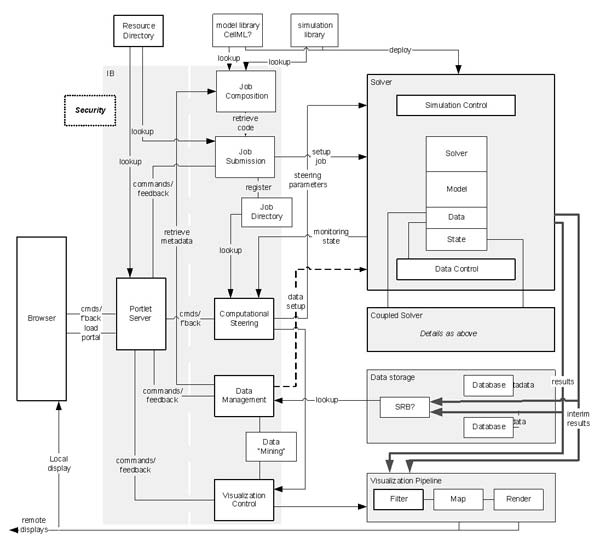 Requirement
Requirement
Requirement
Requirement
Requirement
Requirement
www.integrativebiology.ac.uk/softarch.html
Requirement
Agile Development
Product
FEEDBACK
SHIPPABLE
Increment
PRODUCT BACKLOG
Daily
SCRUM
Sprint
ACCEPTANCETesting
GROOMING
Agile Architekturen
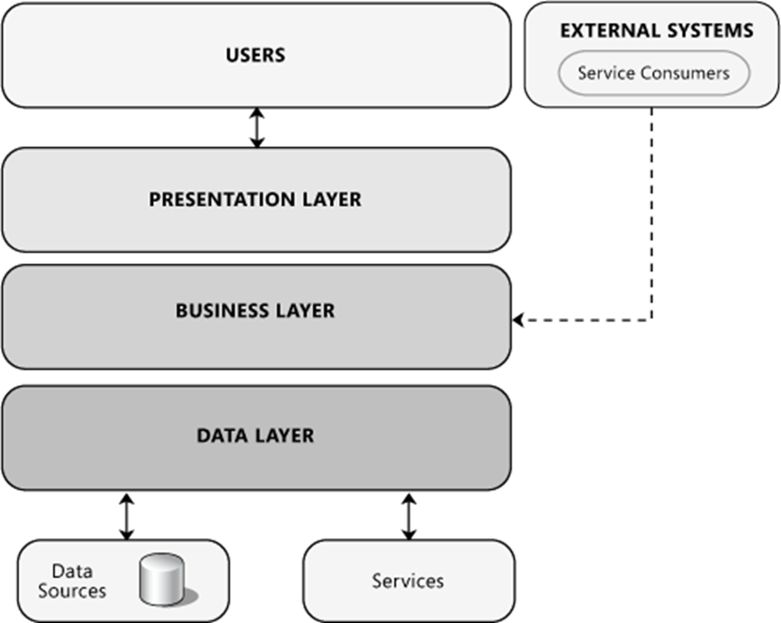 PBI
PBI
PBI
PBI
PBI
PBI
PBI
PBI
PBI
PBI
PBI
Agiles Design vermeidet
Starrheit
Fragilität
Immobilität
Zähigkeit
Unnötige Komplexität
Wiederholung
Undurchsichtigkeit
Agile Design Prinzipien
Single Resoponsibility Principle
Open-Closed Principle
Liskov Substitution Principle
Dependency Inversion Principle
Interface Segregation Principle
Release-Reuse Equivalency Principle
Common Reuse Principle
Stable Dependency Principle
Stable Abstractions Principle
Demo
Inversion of Control (IOC)
Tools für Agile Architekturen
Unit Testing
Code Clone
Architecture Discovery
Layer Diagram
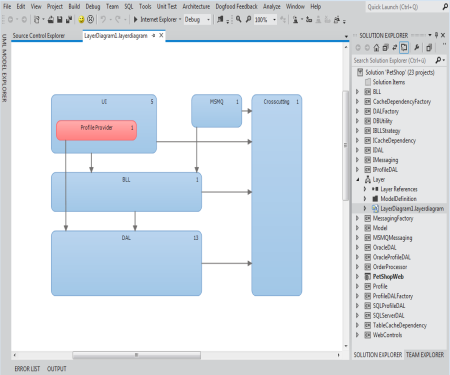 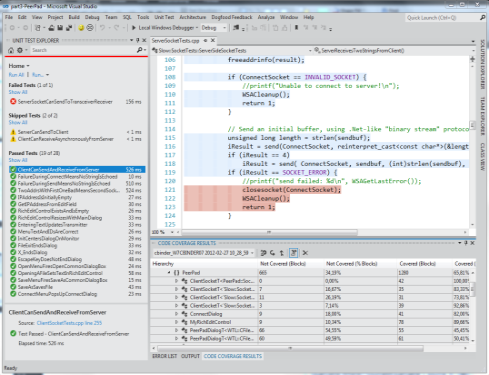 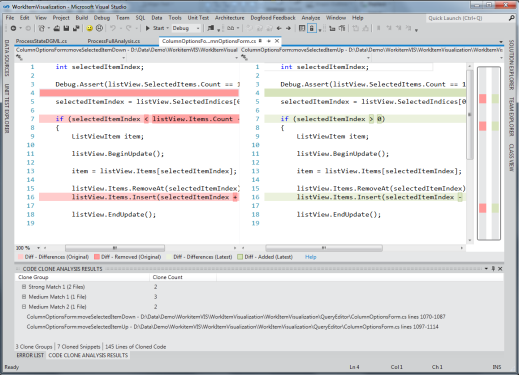 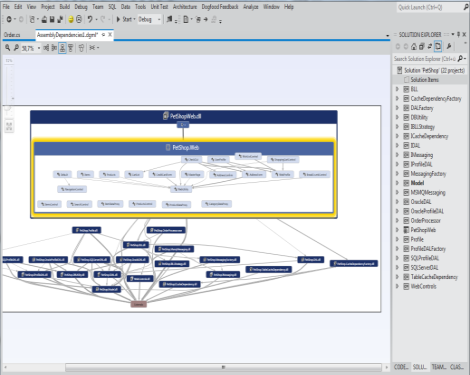 Unit Testing
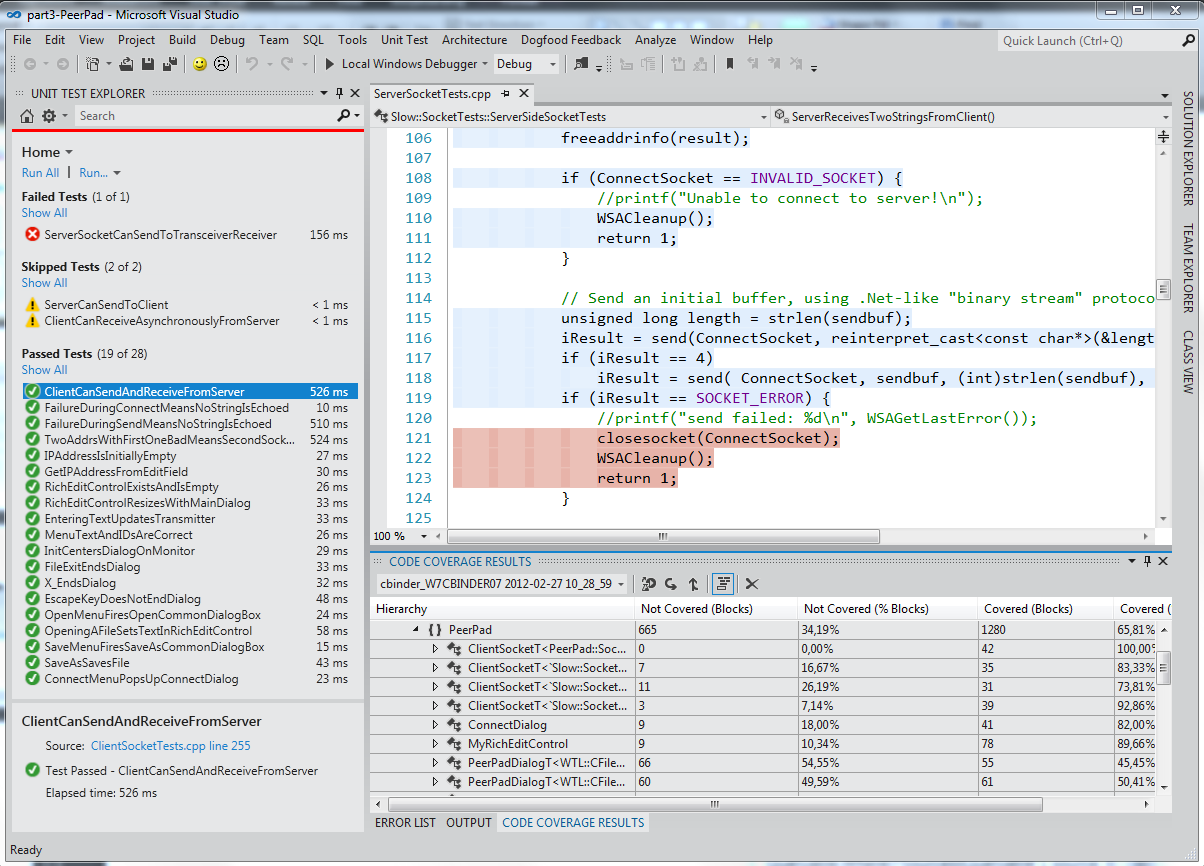 Code Clone Analysis
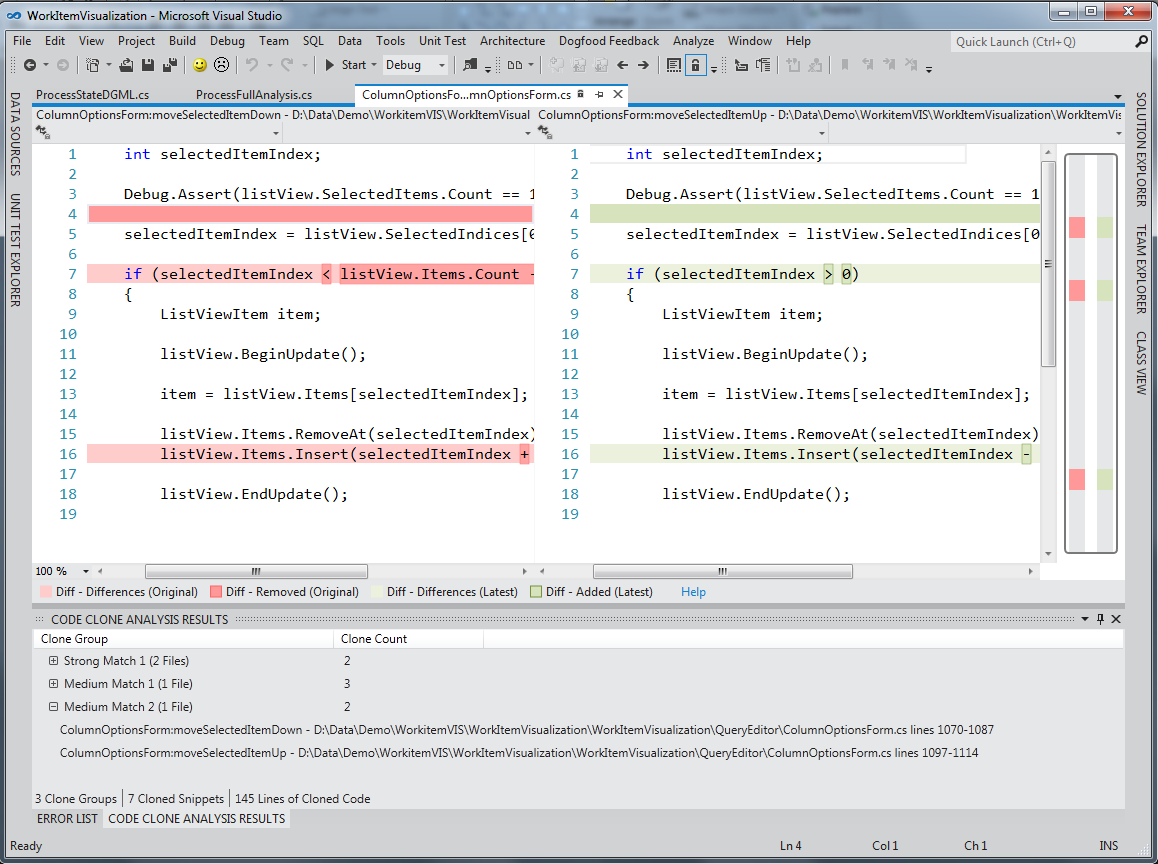 [Speaker Notes: Note Unit Testing in this Context, as this is very important for fearless Refactoring ]
Architecture Discovery
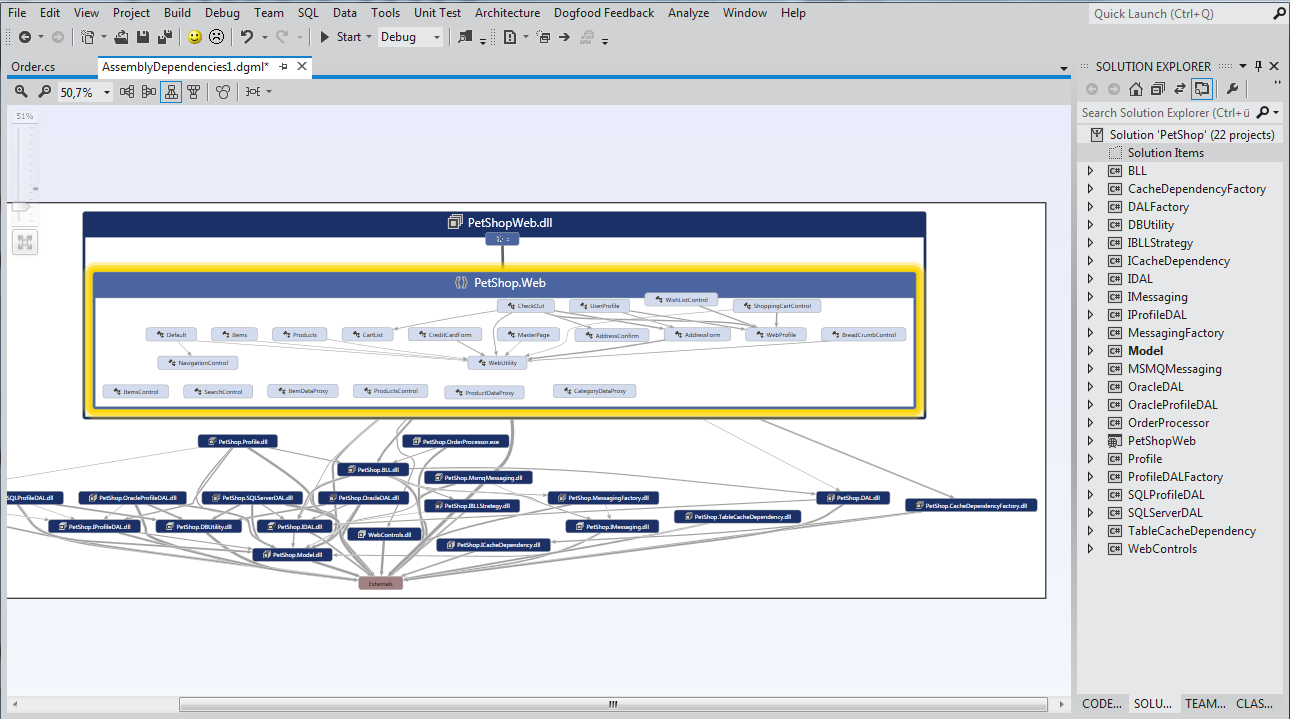 Layer Diagram
Layer Diagram
Layer Diagram
Layer Diagram
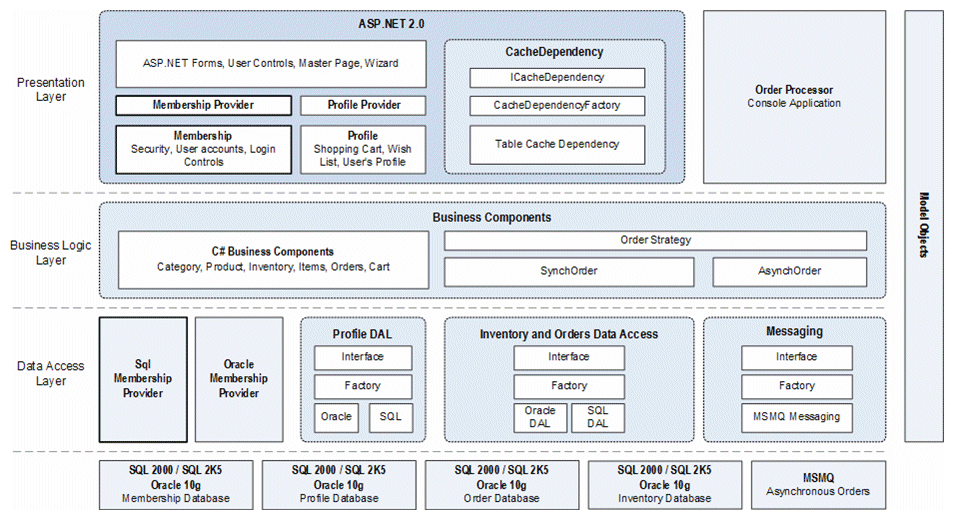 Demo
Layer Unit Testplatform
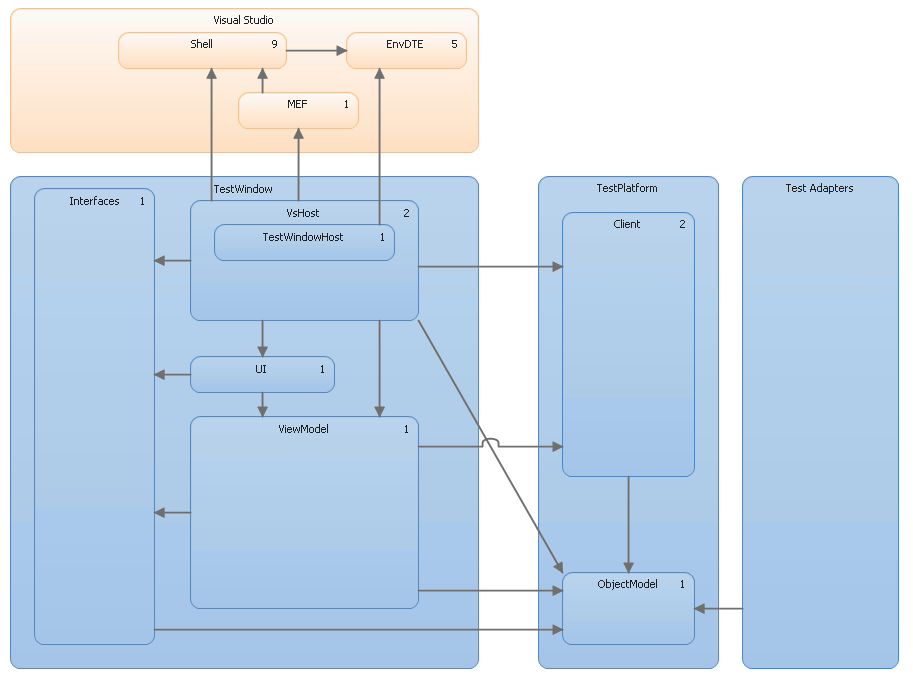 Layer Diagram
„Greenfield“ 
Das Scrum Team definiert eine Referenz Architektur in Sprint1
Die Architektur wird in einem Layer Diagram abgebildet
Code Artefakte werden mit dem Layer verknüpft
Neue PBI‘s erzeugen neue Code Artefakte, die in den Layer eingebunden werden 
Die Architektur entwickelt sich mit neuen PBI‘s

„Brownfield"
Existierende Code Abhängigkeiten werden untersucht
Layer Diagram wird auf Basis existierender Architektur Diagramme erstellt 
Code Artefakte werden mit den Layern verknüpft
Das Layer Diagram wird validiert….. jetzt wird‘s spannend …..
Kontinuierliche Validierung durch den Build Prozess
Zusammenfassung
Agile Design Prinzipien nutzen
„Code for Refactoring“ 
Unit Tests vereinfachen das Refactoring, da die Funktionalität schnell überprüft werden kann.  
Code Clone und Refactoring Tools helfen
Christian Binder
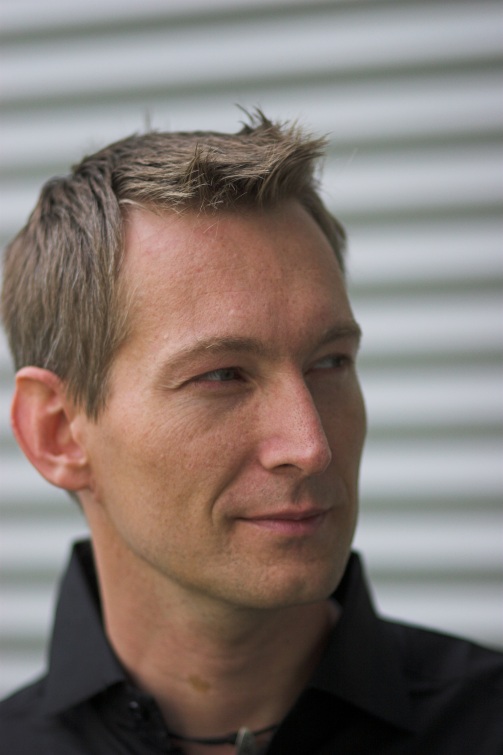 cbinder@microsoft.com

Phone: +49 (89) 3176 x 4195

Microsoft Deutschland GmbH
Konrad-Zuse-Str. 1
D-85716 Unterschleißheim

http://blogs.msdn.com/cbinder
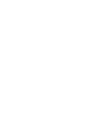 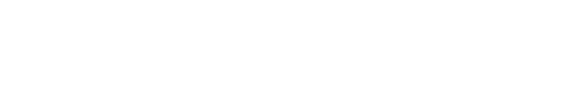 © 2012 Microsoft Corporation. All rights reserved. Microsoft, Windows, Windows Vista and other product names are or may be registered trademarks and/or trademarks in the U.S. and/or other countries.
The information herein is for informational purposes only and represents the current view of Microsoft Corporation as of the date of this presentation.  Because Microsoft must respond to changing market conditions, it should not be interpreted to be a commitment on the part of Microsoft, and Microsoft cannot guarantee the accuracy of any information provided after the date of this presentation.  MICROSOFT MAKES NO WARRANTIES, EXPRESS, IMPLIED OR STATUTORY, AS TO THE INFORMATION IN THIS PRESENTATION.